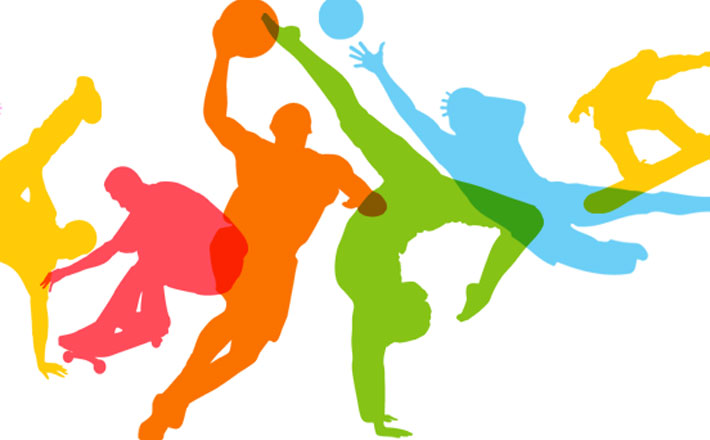 "Секрети правильної постави"
Яким видом спорта займатися для тренування м`язів
Давід Зільберт
3-А клас
НВК «Гарант»
м.Лисичанськ
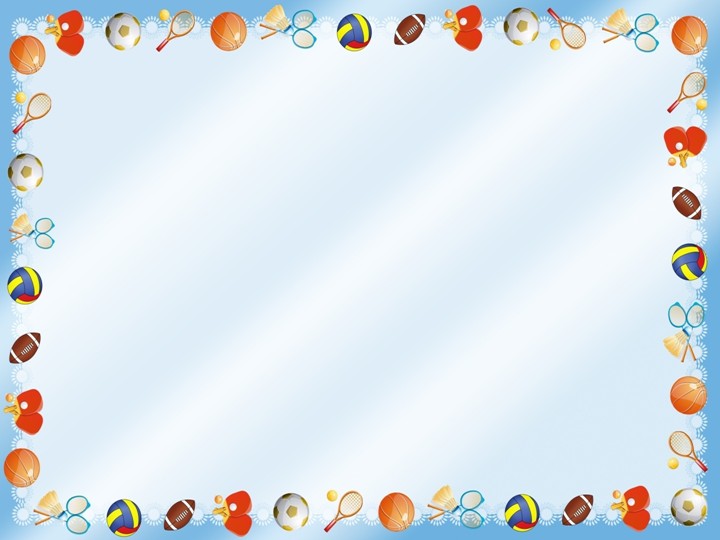 М'язи спини допомогають хребту сформувати правильну поставу. Для цього необхідно відвідувати спортзал або виконувати певні вправи вдома.
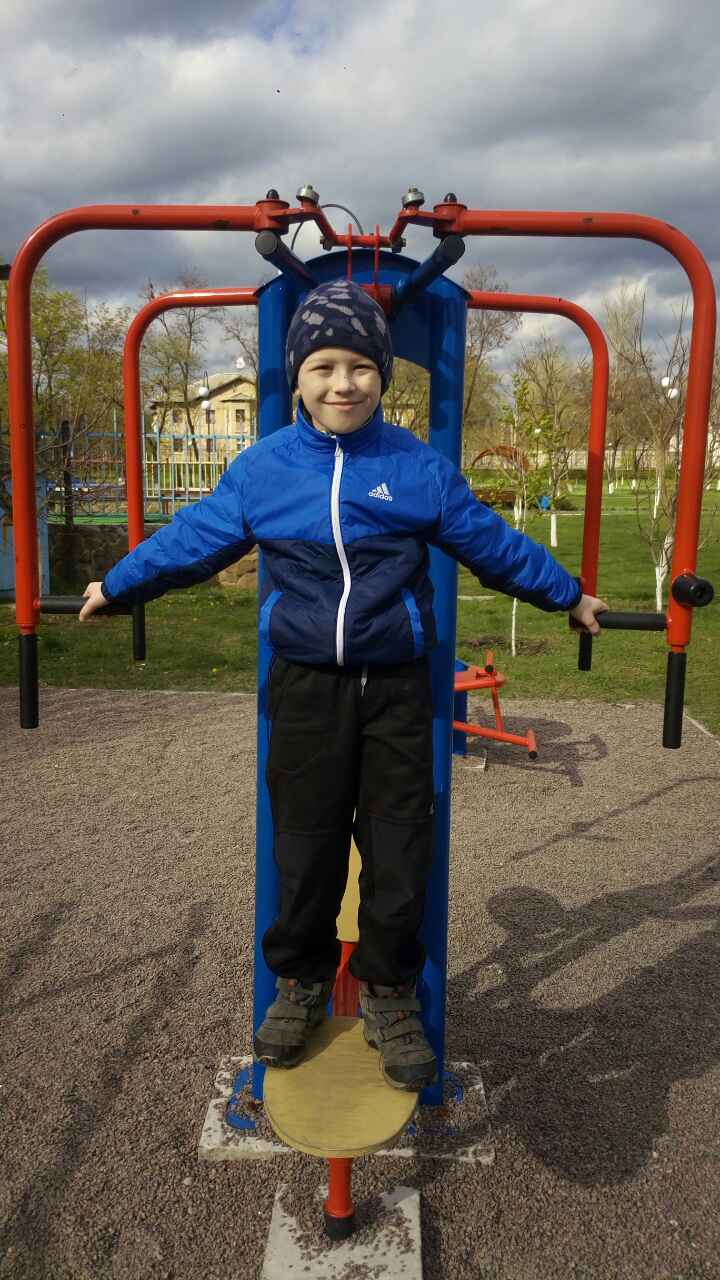 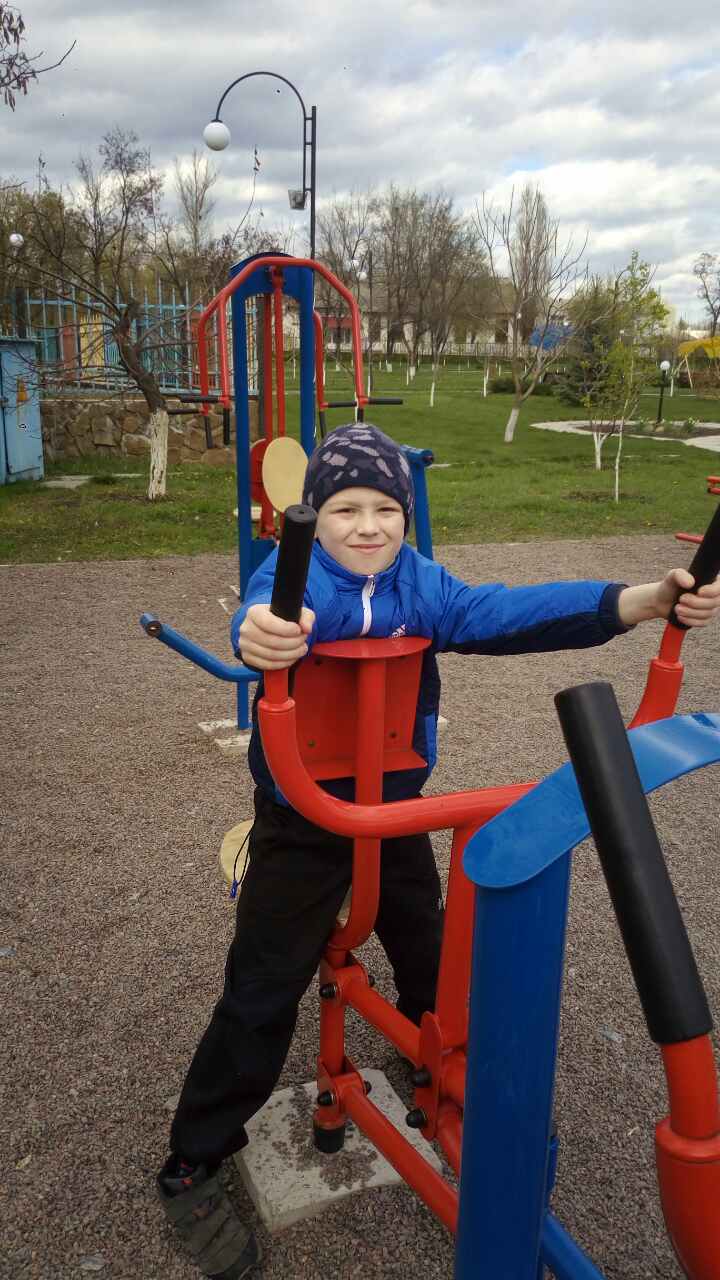 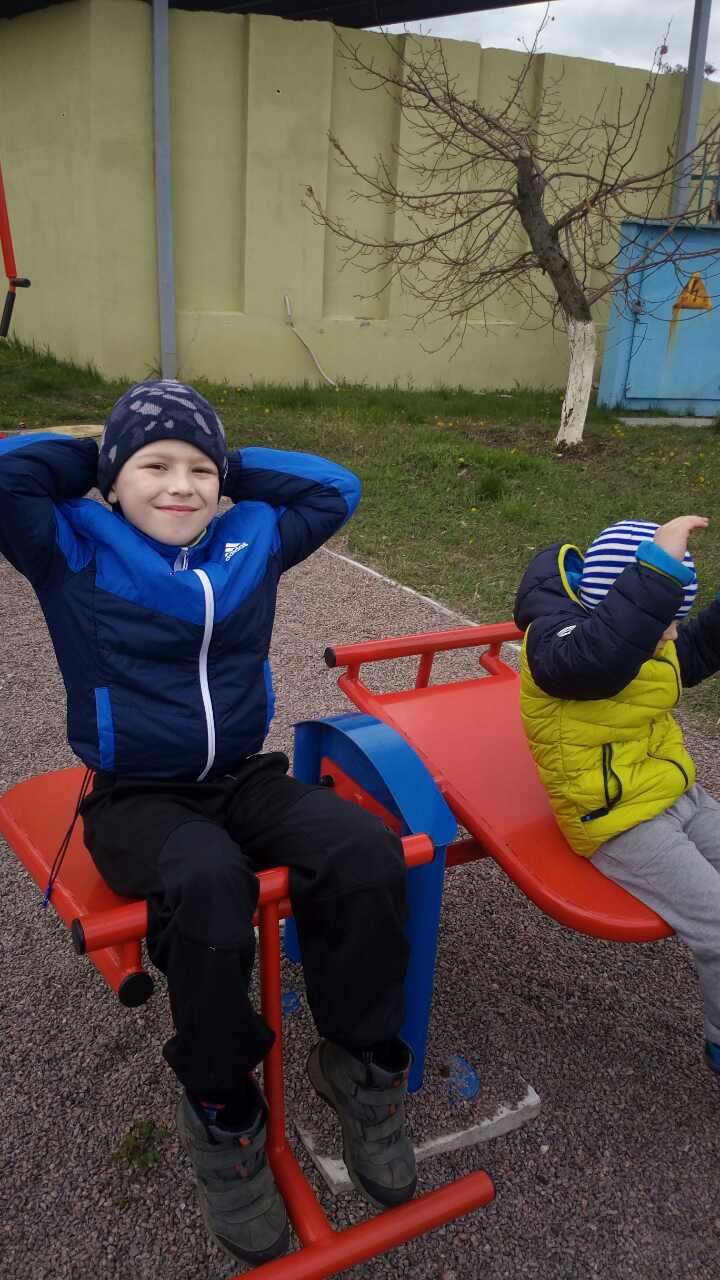 ФІТНЕС
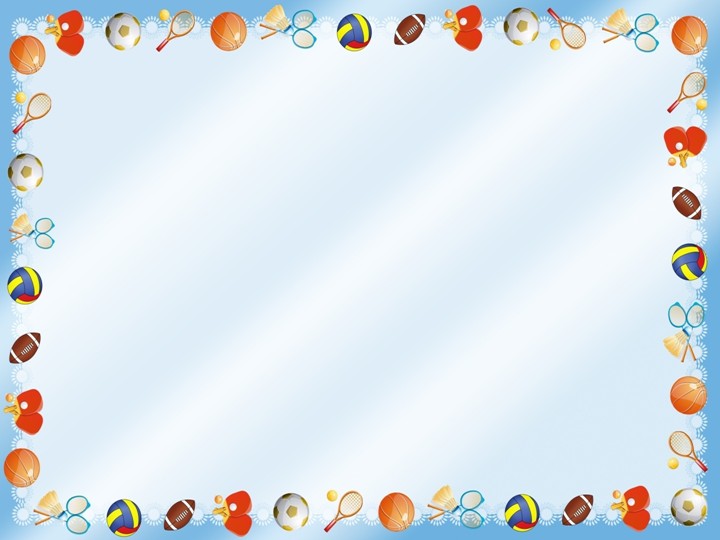 Щоб тренувати м’язи спини корисно робити наступні вправи:
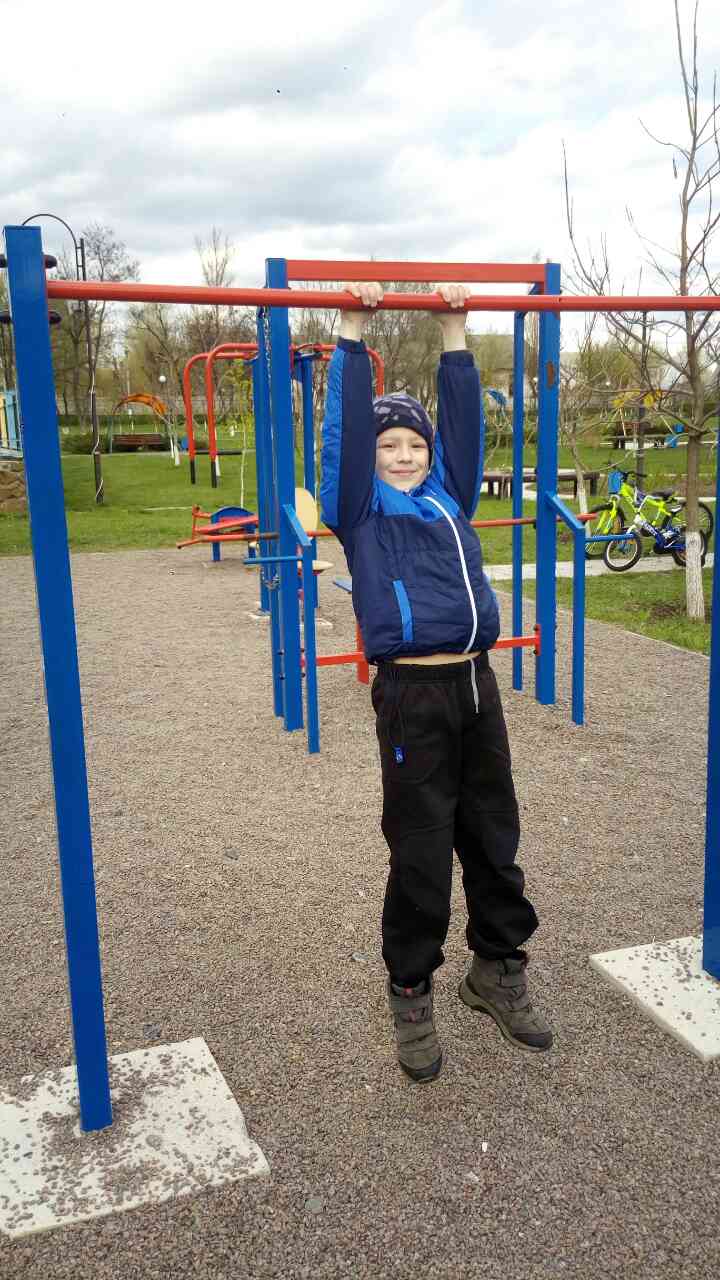 Підтягуватися
та просто висіти
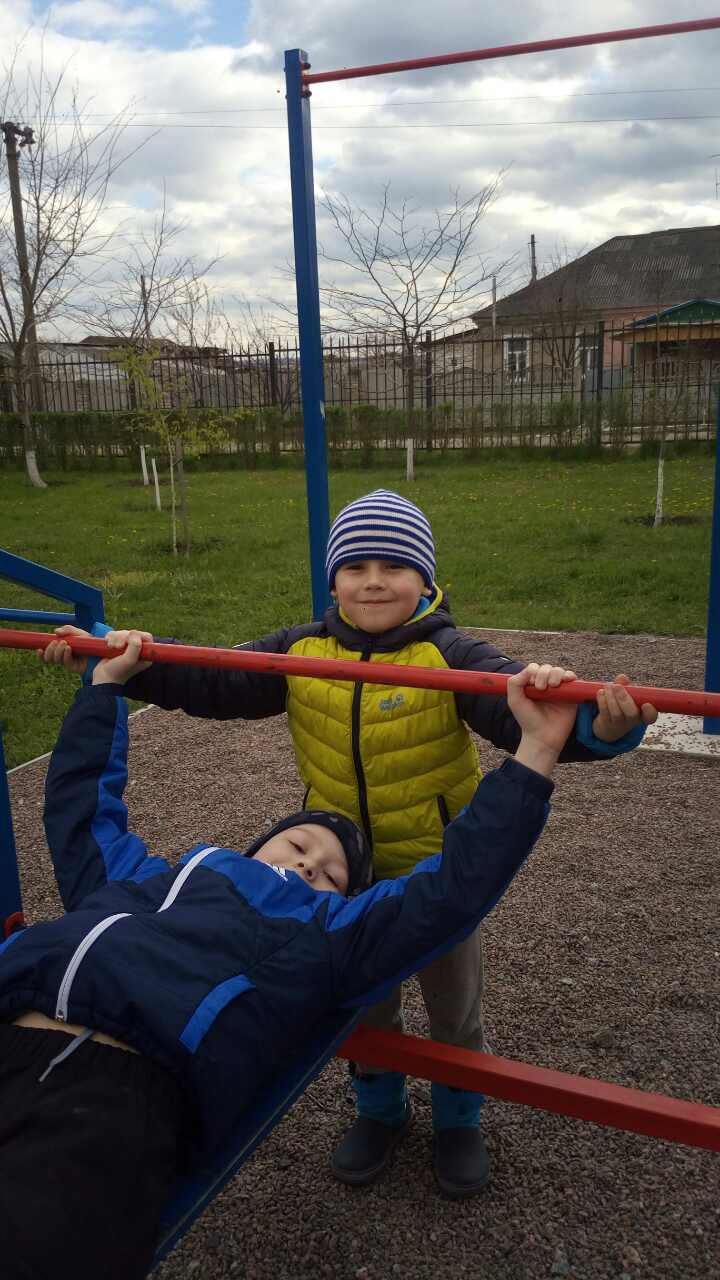 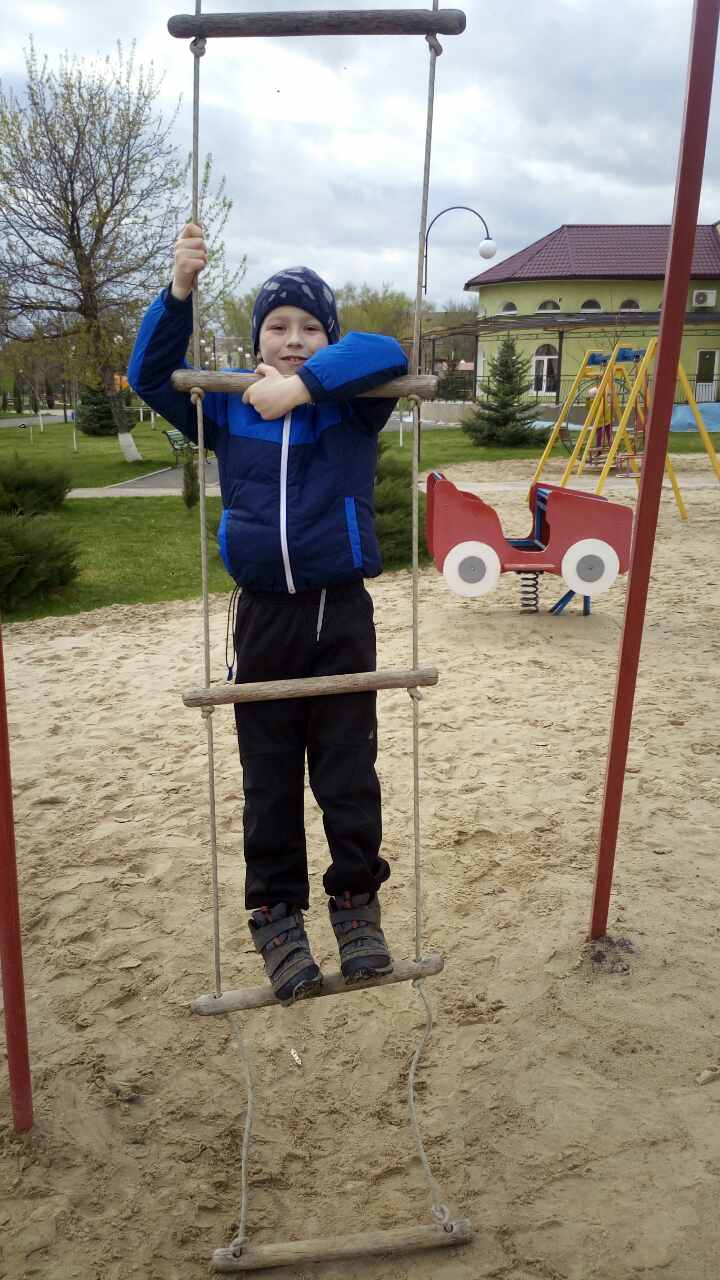 Лазити
Займатися на тренажерах
Дуже добре  тренуватися на свіжому повітрі
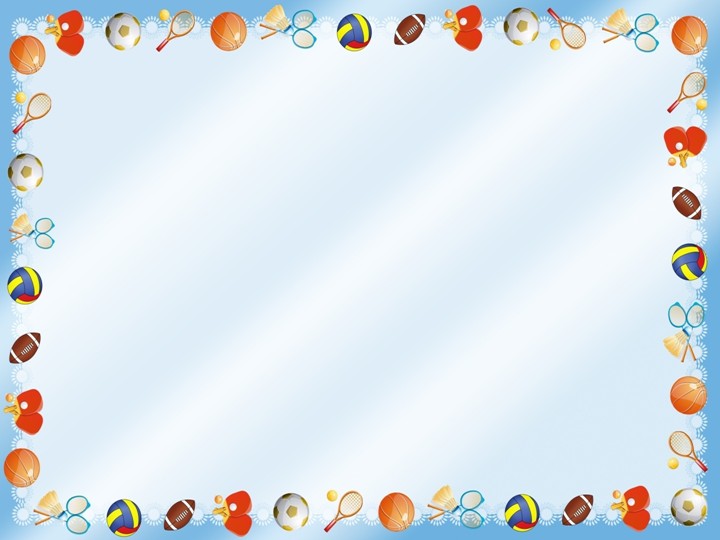 Формування правильної постави повинно починатися з дитячого віку. Для цього необхідно регулярно виконувати гімнастичні вправи.
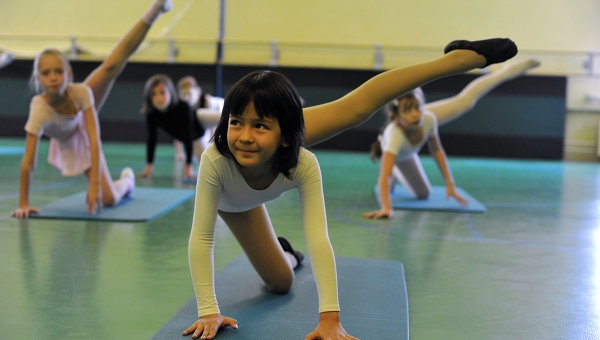 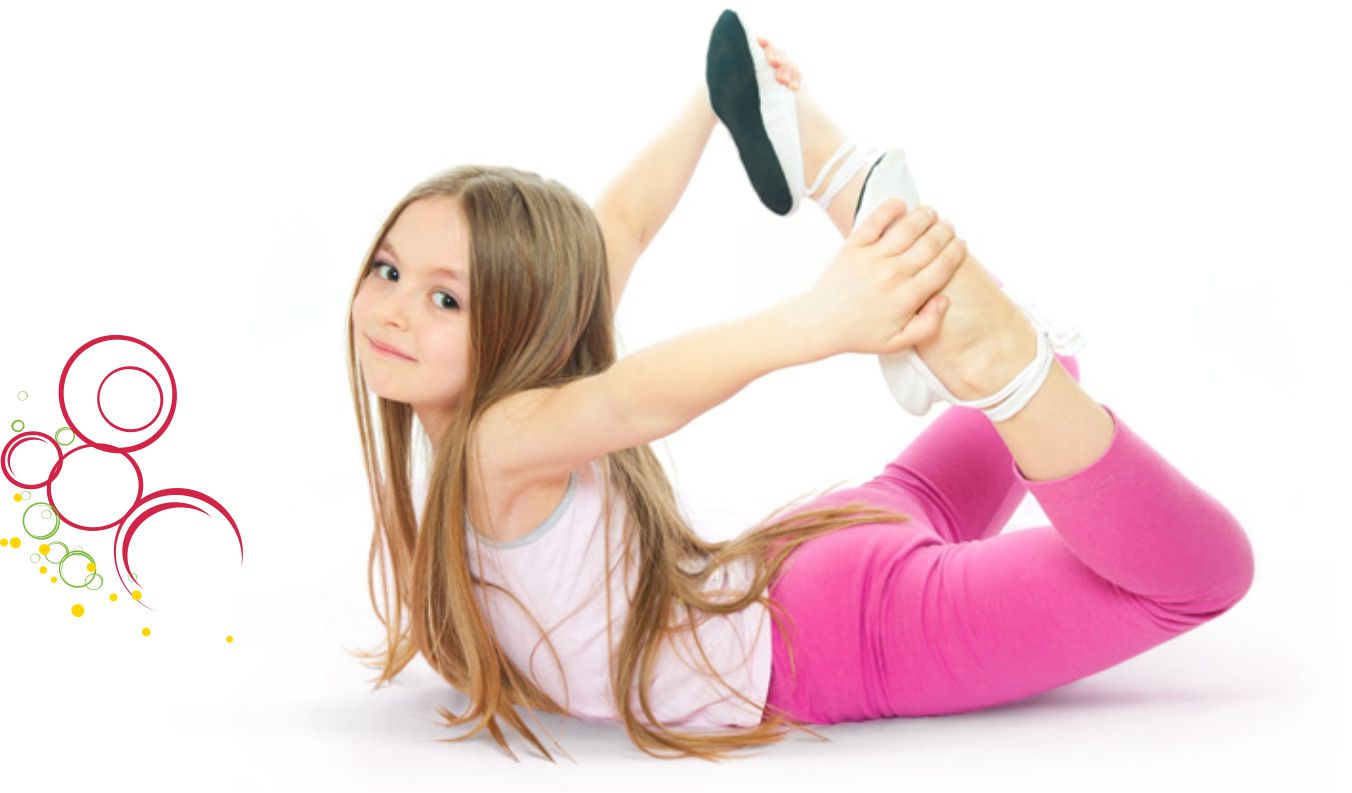 Можна займатися гімнастикою 
в спортивній школі
Або робити вдома ранкову зарядку
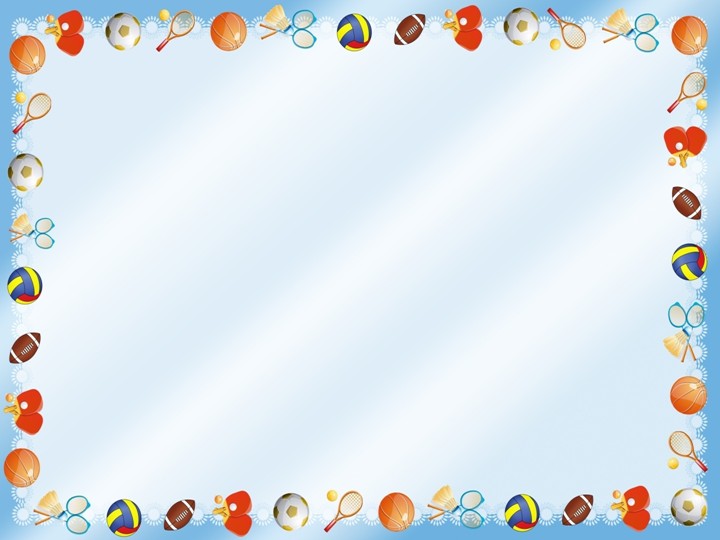 Дуже добре займатися
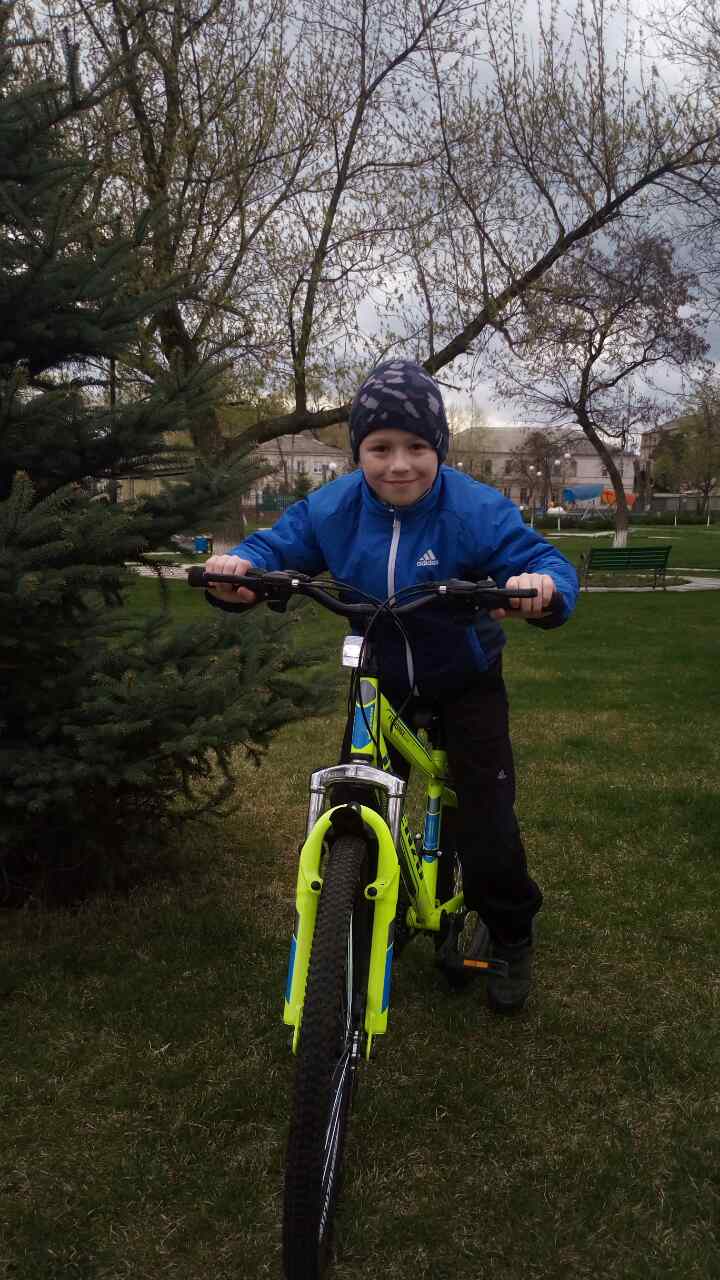 Плаванням
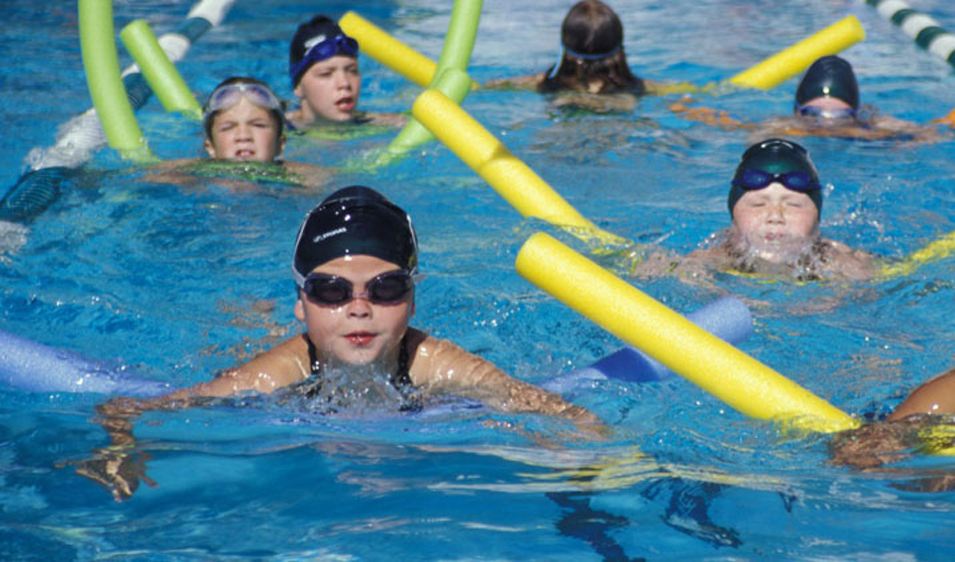 Велоспортом
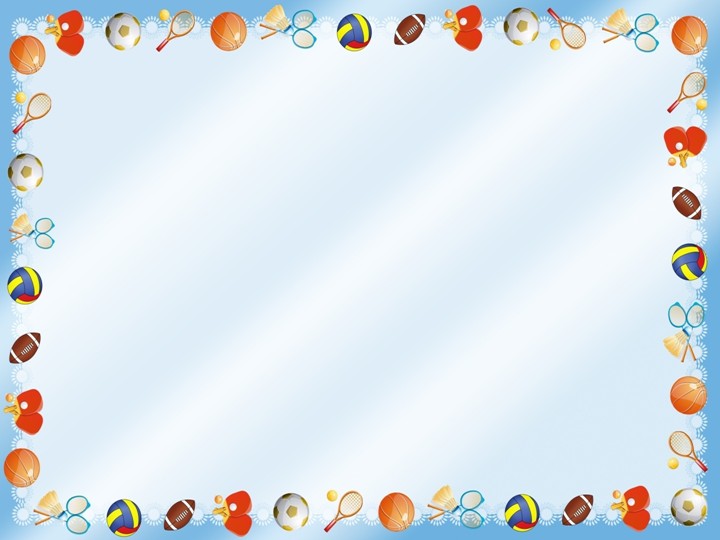 В будь-якому виді спорту треба вміти тримати своє тіло.
 Для цього важливо тренувати м’язи і неважливо де:
на спортивних площадках
в спортивних секціях
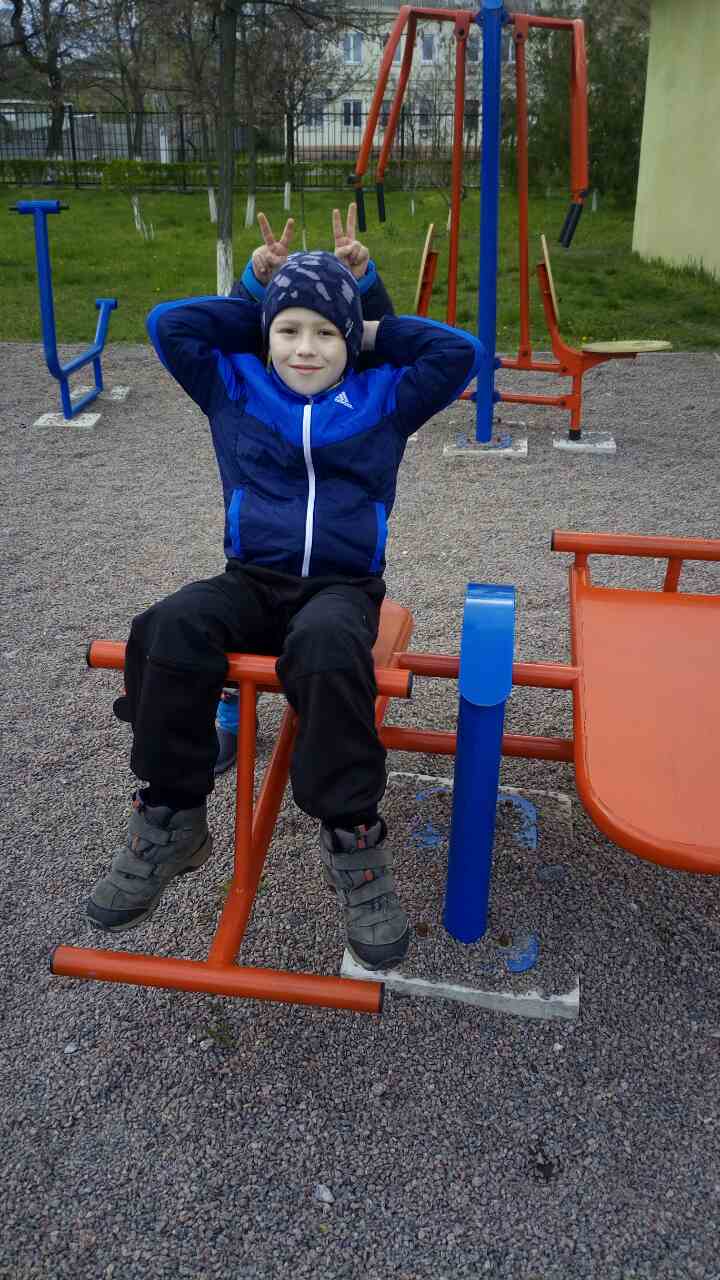 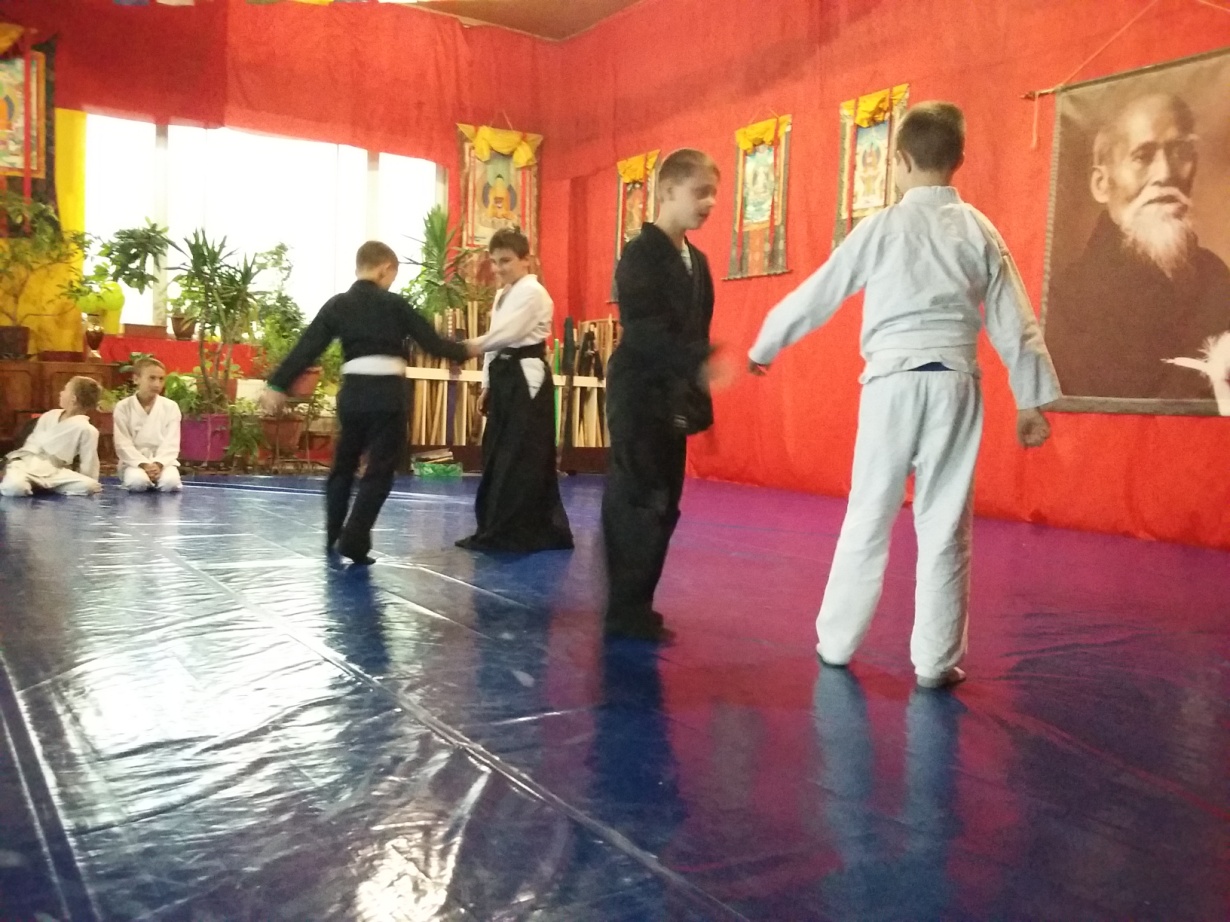 чи вдома.